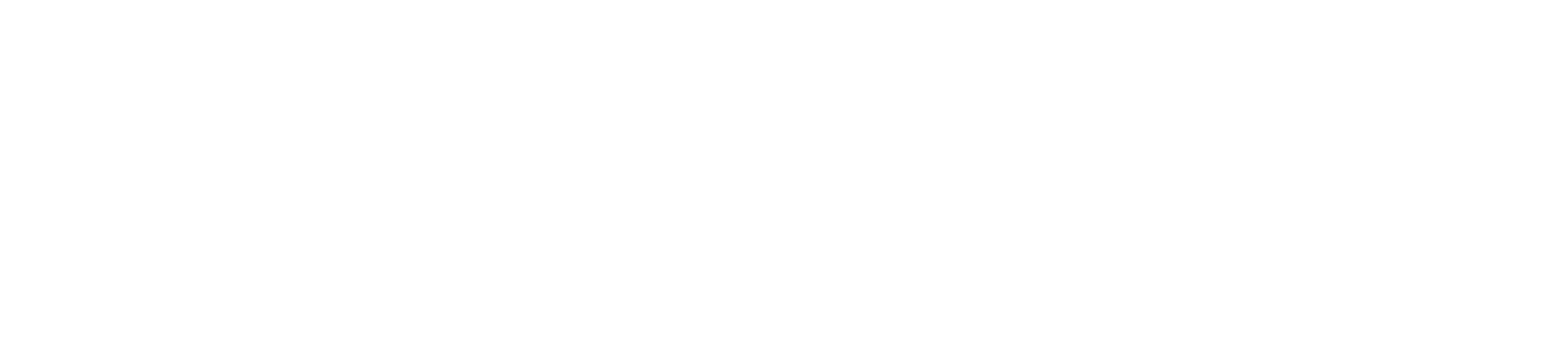 THE WHOLE STUDENT: TIME & SPACE– BEST OF BOTH WORLDS FOR HYBRID COHORTS
Dr. A.J. Lemheney
Vice President & Executive Director
Division of Graduate and Continuing Education
Dr. Michael B. Miller
Dean – School of Continuing Studies
Division of Graduate and Continuing Education
ABOUT MUHLENBERG COLLEGE
Private liberal arts college founded in 1848
Began adult education in 1910
Located in west Allentown, Pennsylvania
2,000+ students
Approximately 85% of faculty have a Ph.D. or other terminal degree in their fields
Degree offerings in more than 25 majors 
Division of Graduate and Continuing Education
Continuing education program
Summer study
Accelerated degree completion programs 
New graduate degree programs
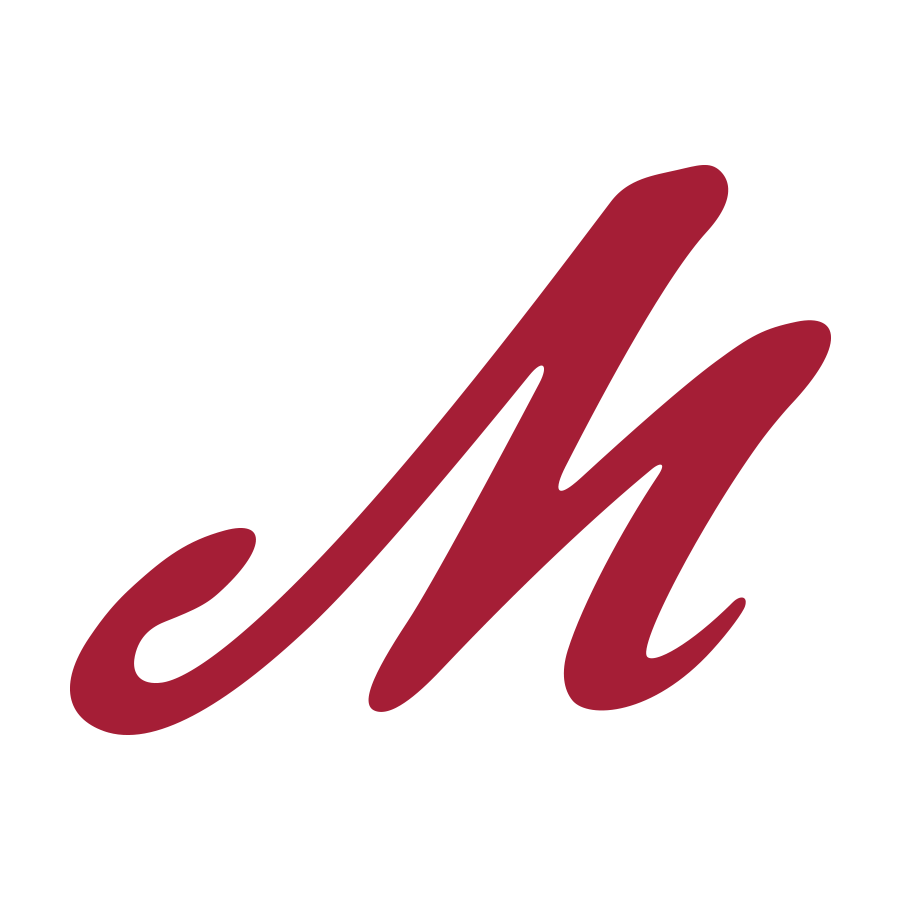 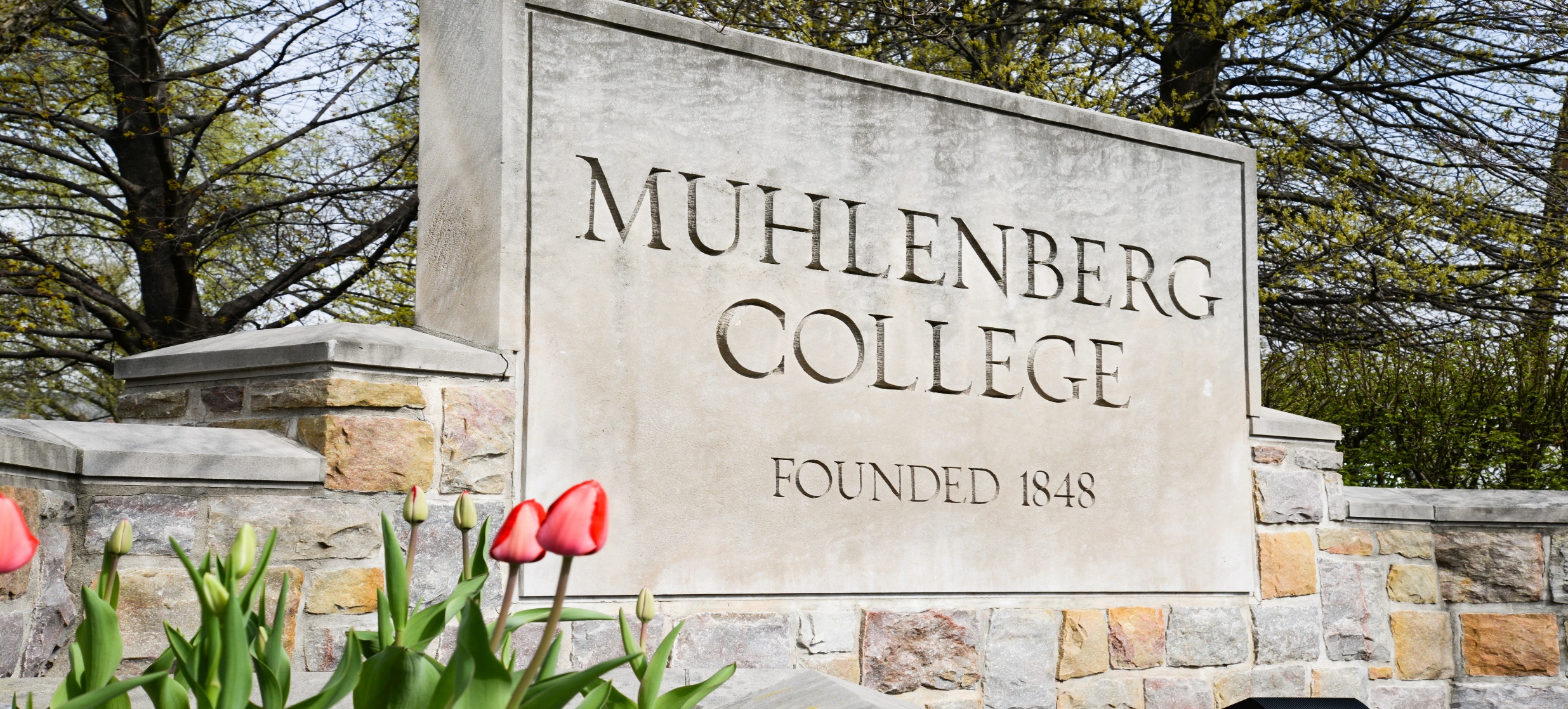 ACCELERATED DEGREEPROGRAM
22 months – Start to completion
15 five-week courses
1 ten-week course (Capstone)
All courses meet once per week
Students transfer in 16 classes 
Students complete 16 remaining classes
Designed specifically for the adult student with existing college credits seeking to finish their degree. 
Small classes affording deep relationships between faculty and students and high degree of personalized advising services 
Muhlenberg’s accelerated programs provide motivated students a way to complete their undergraduate degree quickly without sacrificing the quality of education or rigor.
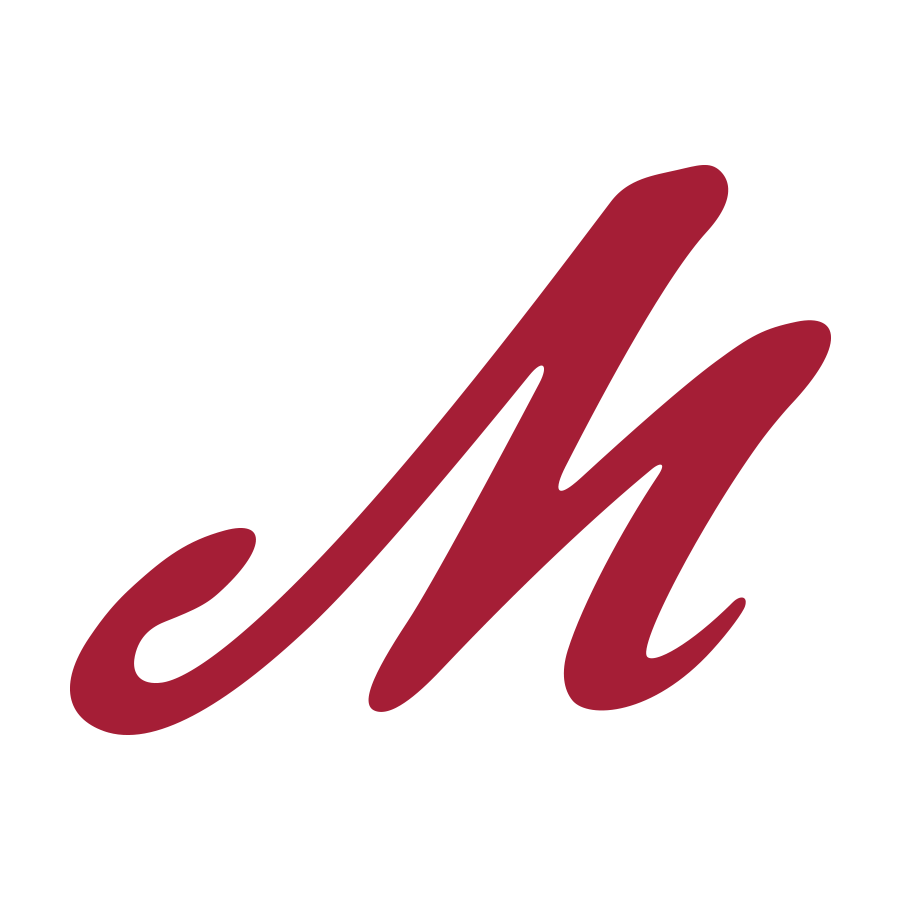 ACCELERATED DEGREE COMPLETION PROGRAM HYBRID MODEL
Overall structure
On-campus orientation (on class night, one week prior to the start of the cohort).  
Students meet their cohort mentor and first instructor.
1st and 5th week classes are on-campus (weeks 2, 3 and 4 are online, mix of synchronous and asynchronous assignments)
Students are assigned to teams (and have ad hoc team experiences--reflective of the workplace)
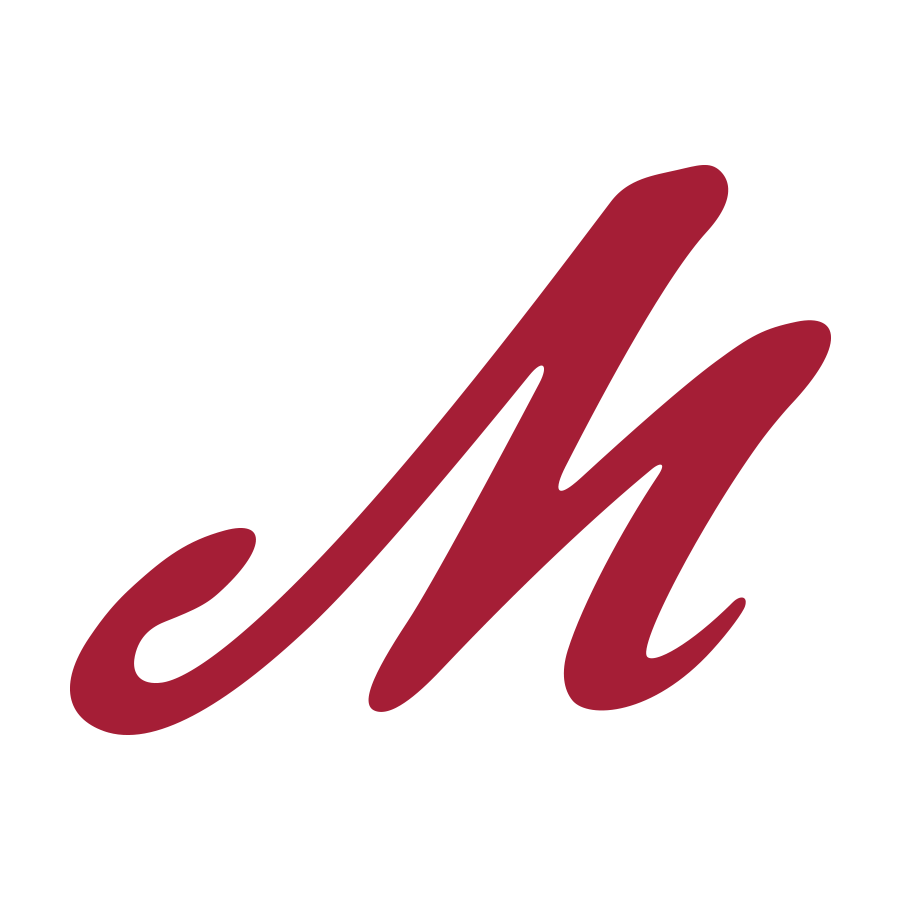 HYBRID MODEL
Overall structure
Students build a charter during the first module for their team.
Charter provides direction for students as they progress through the program.
Can be updated as teams progress.
Teams have the option to meet virtually for team meetings utilizing zoom and google docs/sheets, etc. or in person.
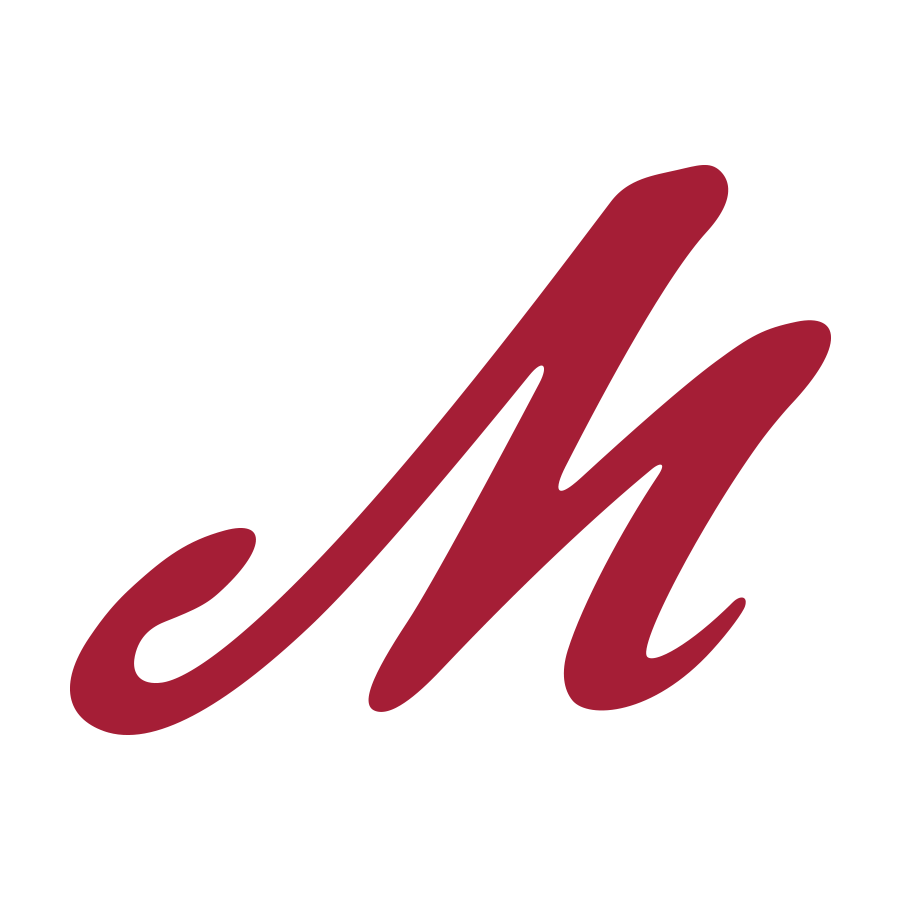 HYBRID MODEL
Faculty readiness
Complete professional development in online pedagogies
Use the OSCQR framework
Partnered with ID and IT support
Ongoing support from OIT and College
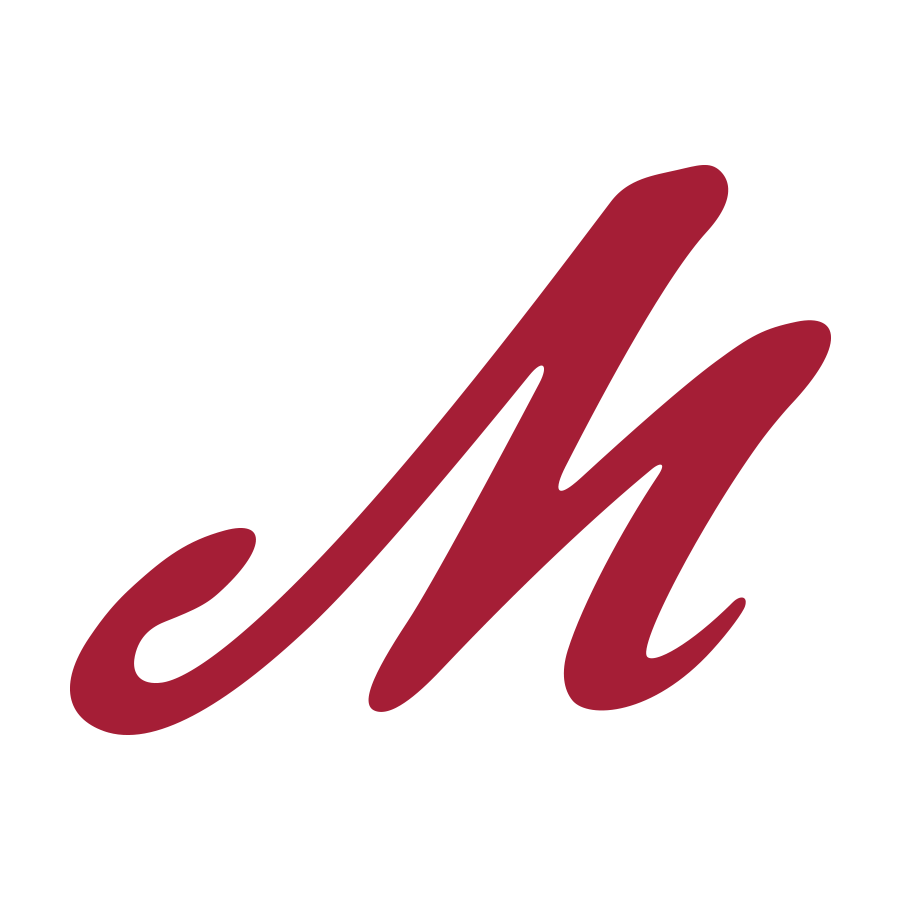 CAPSTONE COURSE
Students submit their academic project to instructor digitally during week 8 

Students participate in a virtual (via zoom) question and answer session with the faculty panel on week 9 and receive feedback for their formal presentation

Students present an executive summary of their project and provide a bound copy of their presentation to their partner organization at an in-person presentation
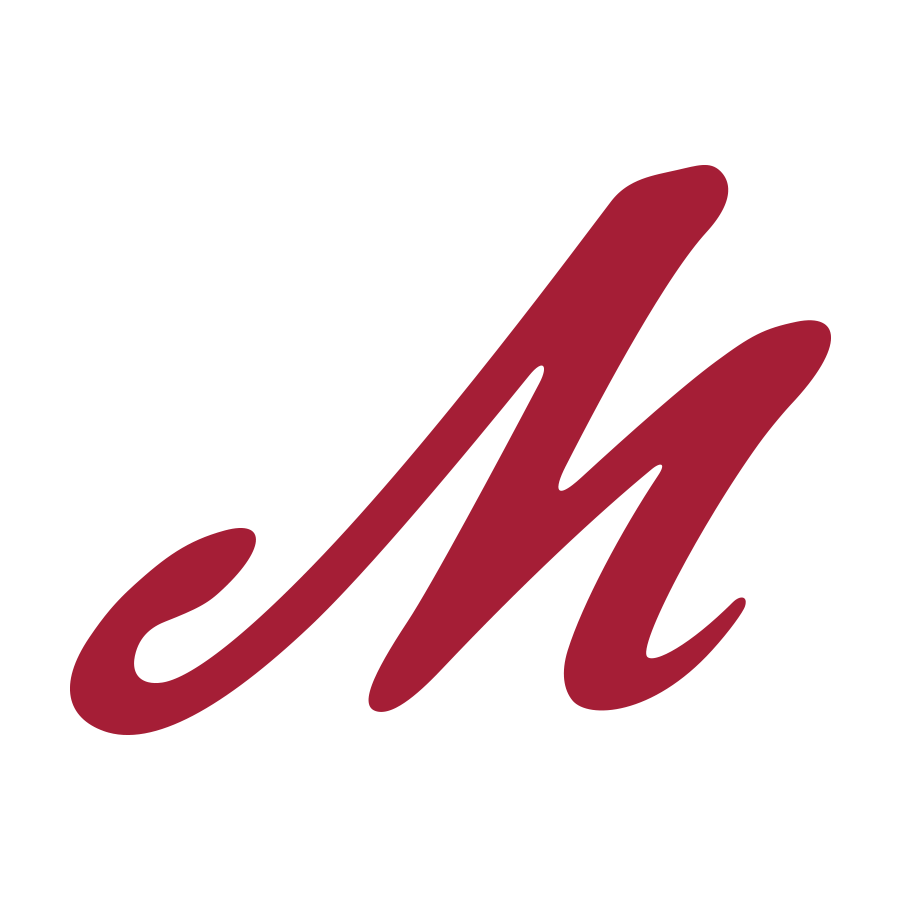 QUESTIONS AND ANSWERS
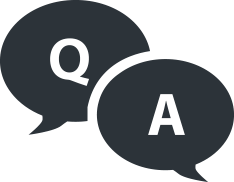 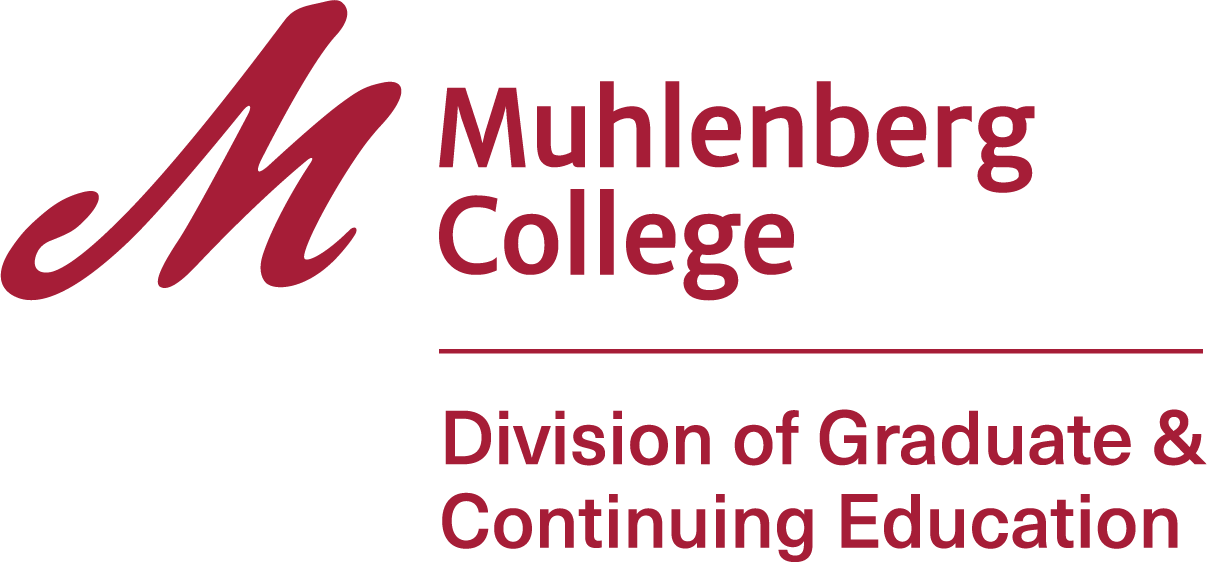